#ᴅʟᴘ_MICRODOT [{'title': 'Data Security Classification', 'text': 'Confidential'}]_END
THE
INTENTS
Jay Frank & Taylor Merriam
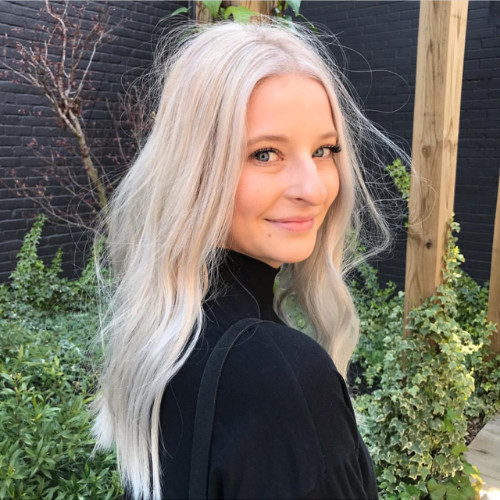 Hi! I’m Taylor.
taylormerriam
Jay Frank & Taylor Merriam
THE 3 INTENTS   A New World View
[Speaker Notes: TAYLOR: My name is Taylor Merriam - a Conversation Designer at Capital One. I’m passionate about creating experiences that align with my personal values, like building Conversational UIs that are inclusive. And the question I know you’re all dying for an answer for — if I could only have one form of potato for the rest of my life, I’d pick hashbrowns.]
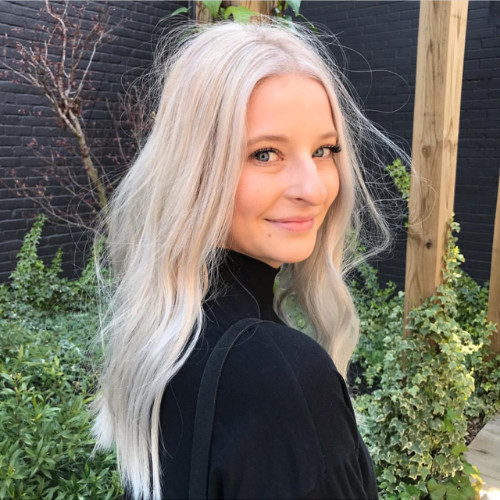 Hi! I’m Taylor.
taylormerriam
And I’m Jay.
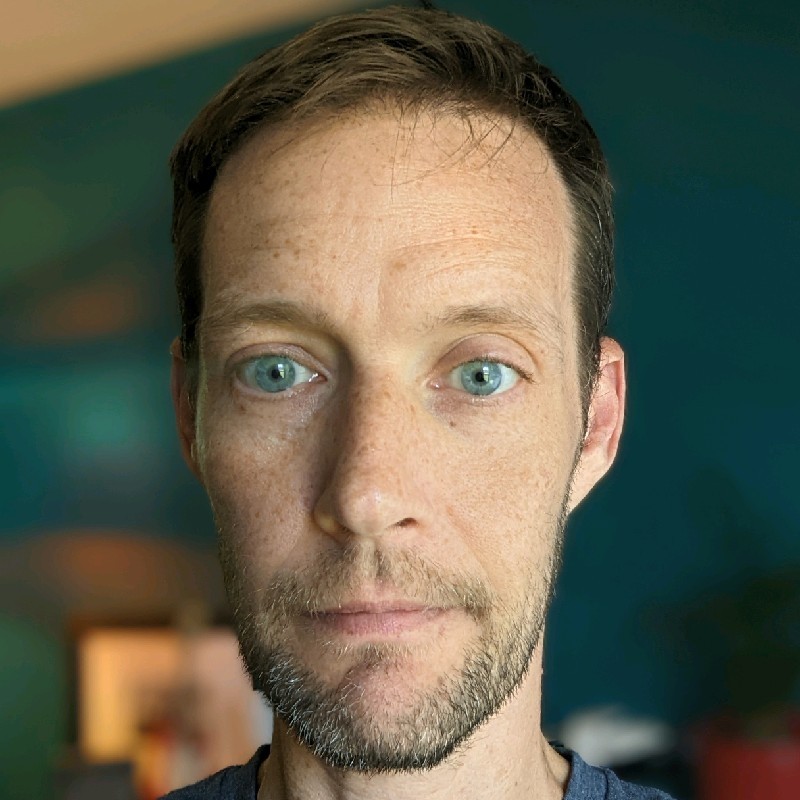 jaymfrank
[Speaker Notes: JAY: Tater tots! Is it even a question!?

Seriously, I’m really lucky to get to work with Taylor every day. I’m a Design Manager at Capital One, and I’ve spent my career designing objects, processes, and experiences that make life better for people — from crafting words that make a product easy to understand to automating workflows that save time and reduce mistakes. That’s why I’m so excited to use AI to design conversational solutions for real human needs.

My name is Jay Frank, and I’d like to start this conversation there. Names.]
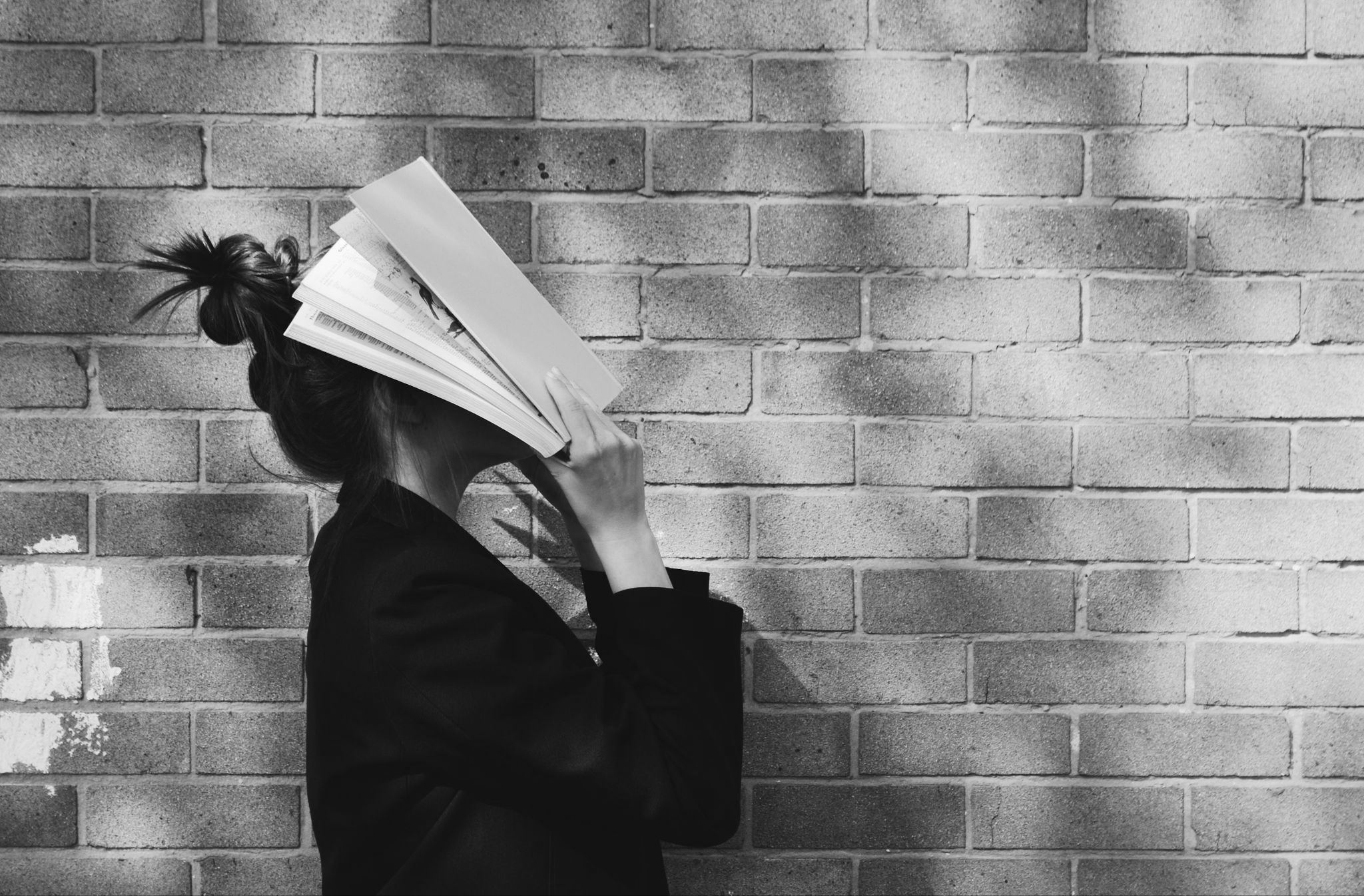 What’s in a name?
[Speaker Notes: JAY: Do you have any idea how hard it can be to change your name in the United States? According to Forbes, if you’re an adult who just wants to change your name, you might have to collect:

JAY
Your birth certificate
Proof of residency (documents with your name and address, such as a utility bill)
TAYLOR (talking over me)
Proof of identification
A notarized statement of proof of good character from two citizens 
JAY
A notarized statement declaring outstanding tax or child support obligations
State and federal criminal background checks and fingerprints 

TAYLOR
Then you have to file your documents with a clerk of court 
JAY— you’ll have to pay for that — 
TAYLOR and you might have to prove that you’ve published notice of your name change in a local newspaper 
JAY— you’ll have to pay for that too.

AND THEN, assuming everything goes smoothly, you have a new name!...about which you have to update
Your friends
Your family
Your employer
Your coworkers
TAYLOR
Your will
You powers of attorney
The Social Security Administration
JAY
Schools
Utility companies
The IRS
The DMV
TAYLOR
Your passport
Insurance companies
Health care providers
And financial institutions

JAY: And so you log onto the 30th app of the day, completely exasperated as you try to figure out which menu item might lead to changing your name.]
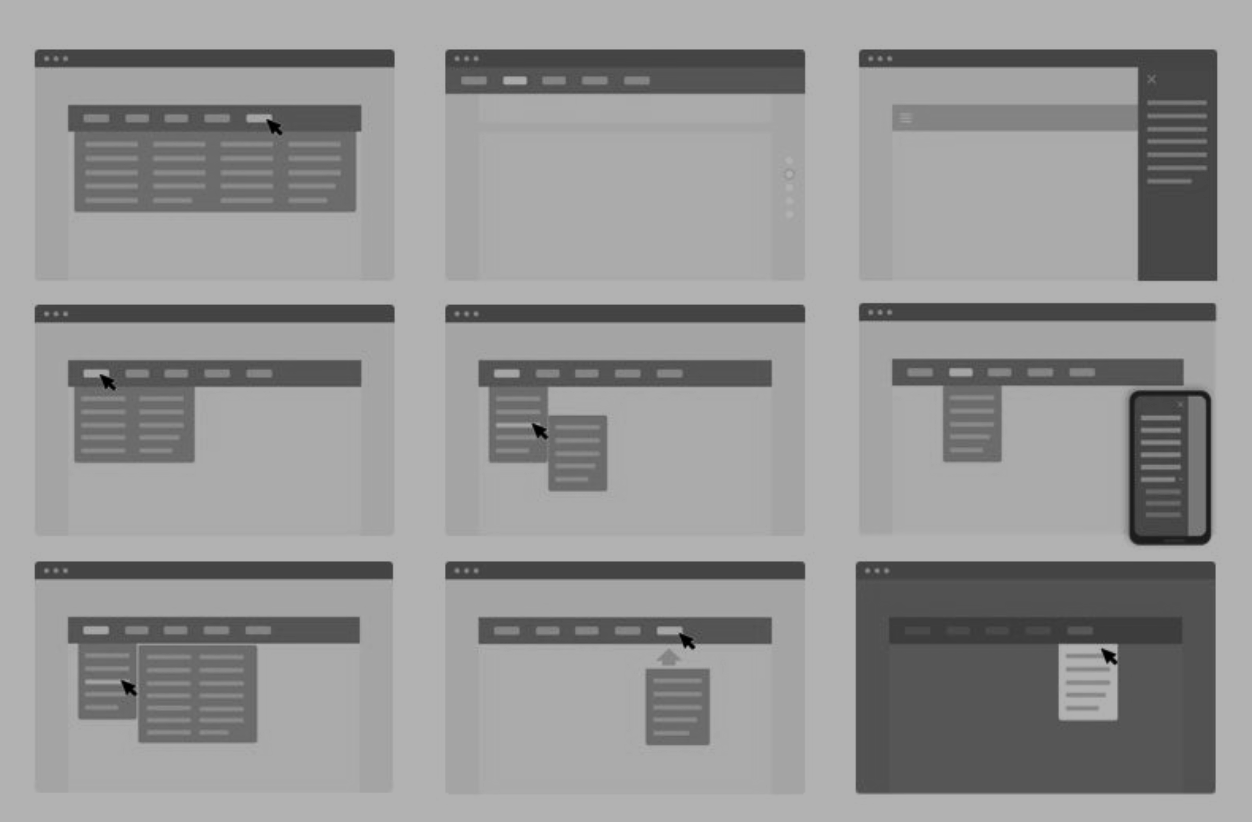 Let’s talk about menus.
[Speaker Notes: TAYLOR: Good luck. Chances are, you won’t find a menu item for changing your name. Even the most well-designed menus can’t be optimized for everyone.
They force users to know and use your language
They have to understand your information architecture, your view of the world, and how your options relate to each other
They’re an average of how all your users think, and that best serves no one

JAY: Many of us are here because we see how Conversational AI gives you the power to minimize cognitive load for your users by letting them speak freely. And as they tell you all about their true needs, in their own words, you get to learn about the human on the other side. If you let them set the terms of the interaction through their natural language, they’ll teach you all about your products and experiences with every interaction.

So what does this have to do with names?]
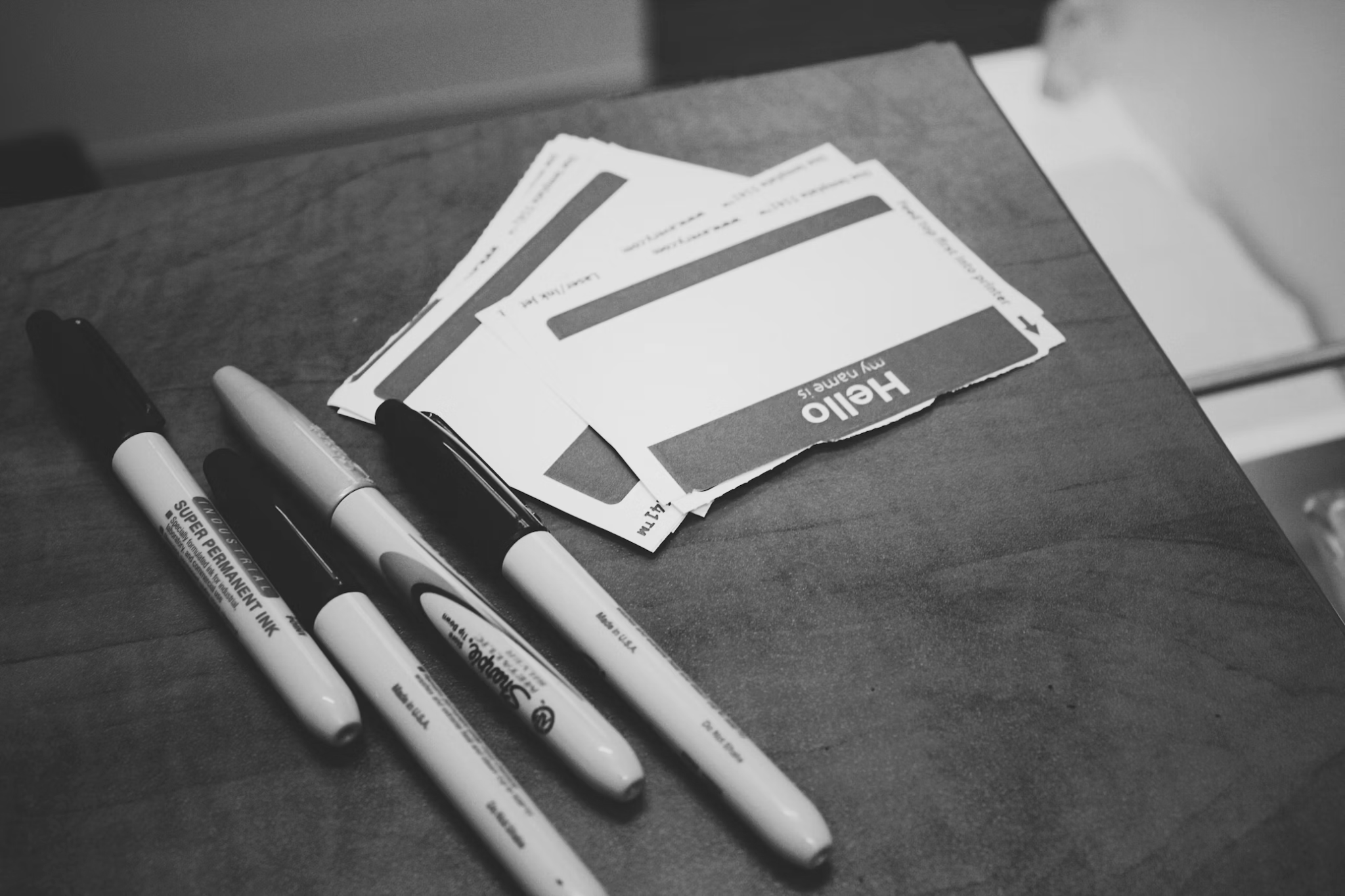 [Speaker Notes: TAYLOR: Imagine your business has two customers who recently changed their name — remember, that can be really hard to do in the US — and they’ve come to your site or app to update their info. This is important for your business to handle, but is not likely to be a primary function. Your users don’t find it prominently in your site menu and decide to call. Luckily for them, you’ve moved on from directed dialog and have implemented a conversational solution in your phone system.

Your user dials and your system answers:]
“Thank you for calling SomeBiz. How can I help you?”
[Speaker Notes: JAY: “Thank you for calling SomeBiz. How can I help you?”]
“Thank you for calling SomeBiz. How can I help you?”
“I need to change my name.”
[Speaker Notes: TAYLOR: “I need to change my name.”

JAY: Ok right away you just saved this customer so much time and mental energy in trying to navigate your menu. On a journey where there are a ton of obstacles, you just took a huge one out of the customer’s way.

JAY: What makes this a good user experience?]
Inclusivity
[Speaker Notes: JAY: Well, first of all, it's more inclusive. When you allow users to navigate in their own words, using their own mental models, you're not forcing them to think like you, or like the rest of the world. That makes your experience a more inviting place to be — and stay.]
Inclusivity
Choice
[Speaker Notes: JAY: Choice — when you provide users with the freedom to move around as they desire, they’re not bound by your information architecture. Instead of having to navigate your hierarchy, they can create their own relationships between experiences and information that you may never have seen.]
“Welcome to SomeBiz. What’s the reason for your call?”
[Speaker Notes: TAYLOR: Now what if your second customer expresses their need in an entirely different way?

JAY: “Welcome to SomeBiz. What’s the reason for your call?”]
“Welcome to SomeBiz. What’s the reason for your call?”
“I got married last month, so I need to change my name.”
[Speaker Notes: TAYLOR: “I got married last month, so I need to change my name.”

JAY: This person just told you a LOT in 12 words. We know their primary reason for their call and in this moment we want to address it. They shared a major life event, the rough timing, and the journey they’re on. And you might consider what else that means for them.

Did they also move?
Do they want to add a spouse to their account?
Do they need to update their billing info?
Will they ever get to eat the last french fry again?

TAYLOR: So what do you get here?]
Inclusivity
Choice
Personalization
[Speaker Notes: TAYLOR: You’ve enabled real personalization across proactive and reactive experiences at all levels of zoom, whether that’s the moment or session they’re in right now, or a longer term journey or life event. Because you listened to your user, you know them better. You can serve them in ways that suit their needs more precisely — both immediately and throughout your relationship.]
Inclusivity
Choice
Personalization
Empathy
[Speaker Notes: TAYLOR
And your knowledge of the user lets you demonstrate deep empathy. Not the phony kind of “synthetic empathy” where you pretend like your bot has feelings. No, real empathy through customized experiences that understand me — as a user. I want to believe your experience can solve my problems and add value to my life. That’s what keeps me coming back.

By putting the user in the conversational driver’s seat, you allow the user to go from navigating your menu to openly advancing towards what they want. They go from fitting into your world view to being who they are in theirs. You learn from their free expression. You help them find better solutions to their personal needs.

JAY: But what you don’t do is reach for more than they’re giving. Let’s revisit that first example.]
“Thank you for calling SomeBiz. How can I help you?”
“I need to change my name.”
[Speaker Notes: JAY: Now we just saw a ton of value and options that open up when the user told you they’d gotten married. Should you try to make them tell you why they changed their name?

Well, people change their names for all kinds of reasons. Maybe they got happily married — maybe. But what if they got divorced? Estranged from their family? Maybe the change is associated with emotional trauma. If you push the engagement where you want instead of letting the user lead, you might put your entire relationship at risk. Which brings us to this important point:]
Change your approach from
guiding users
[Speaker Notes: JAY: If you want to unlock the real value of conversational AI, you need to change your approach from guiding users……….]
Change your approach from
guiding users
to
being guided by users
[Speaker Notes: JAY: …to being guided by users. I’ll say that again because it’s really important — from guiding users to being guided by users. This is a paradigm shift from using natural language as a method of selection to using natural language as a method of personalized transformation.

In this new paradigm:
You listen to users beyond their words and deeply understand their needs. Not just in the moment and this session, but also with understanding of them as a person on a journey.
And by listening with that understanding you can unlock journeys and experiences personalized to the unique needs of your user
You can respond to anything and consistently provide users with a path forward even with errors and misalignment
You can create richer experiences from unfulfilled user needs
You become a trusted partner by understanding what your user expects.

So if you shift to being guided by users, you get to create this more ideal experience that creates value for both the user and the business. That also means they can try to take us anywhere. How do you design to keep everyone moving towards their goals?]
The
Intents
what the user intends to do
what you intend to do for them
how you intend do it
[Speaker Notes: TAYLOR: We have this simple framework — the 3 intents. Every one bot intent is made up of three underlying ones. These address 
what the user intends to do
what you intend to do for them
and how you intend do it

We think of any user experience as being multidimensional — encompassing what each party wants to get out of the interaction. Our goal in design is to create valuable experiences for our users AND our business by aligning these 3 intents. Let’s walk through each of them.

JAY: The first is user intent…]
The
Intents
User intent
what the user intends to do
what you intend to do for them
how you intend do it
[Speaker Notes: JAY: …the embodiment of what users truly need, even beyond what they might explicitly say. Users have things they are trying to do, and you can get the most accurate interpretation by not just hearing their utterance, but also listening with real empathy to the real live human on the other side of this interaction. What’s the context of the thing they said? How have they interacted with your experience before? What have they shared about themselves — through what they say — and what they don’t say? All these things can help you understand what the user wants to get out of this moment, this session, their journey and their whole relationship with you.

Your business has goals for this conversation, too. You have policies to follow and metrics to support the bottom line — rules and regulations that shape what’s possible. This is business intent…]
The
Intents
User intent
Business intent
what the user intends to do
what you intend to do for them
how you intend do it
[Speaker Notes: JAY: …what you may think of as simply “intent” in bot terms. Based on what you know about the user need, this is what you’re going to execute on their behalf. 

Sometimes, the thing you want to execute is a perfect match for what the user needs in the moment. You could serve it up straight, but how you execute and communicate with your user plays an important role in how they experience the interaction. And what if you can’t get the user what they need? How do you move forward in a way that feels conversationally satisfying?

The answer is in how you design your service, #3. Service intent…]
The
Intents
User intent
Service intent
Business intent
what the user intends to do
what you intend to do for them
how you intend do it
[Speaker Notes: JAY: …is how you execute on your business policies in servicing interactions with your users. This is what gives experiential shape to the interaction — the form of the function you choose to execute with your user.

Now, we aim to align these intents in the design process, but let’s be clear — it’s user intent that leads the experience. By understanding users through deep empathy, you can move beyond herding users towards superficial features and instead create solutions that seamlessly align with their needs.

Let’s take a look at our example.]
“I need to change my name.”
User intent
Business intent
change my personal name (vs. username)
change user’s legal name
[Speaker Notes: JAY: The utterance “I need to change my name” implies legal name, but context could point us to their digital username, their nickname, or something else. We’re going to hang onto that for a minute.

Now we’ll assume your business has an intent to change the user’s legal name that we’re confident but not 100% sure we’re going to execute. We need to know the user’s new name.

So we’ve talked about the user and business intent, but we haven’t really talked much about service intent. There’s all kinds of decisions we’re going to make about how we’re going to make this service come to life, and as we craft that experience we’ll be guided by the 5 C’s of conversation.]
C’s
The
[Speaker Notes: TAYLOR: The 5 C’s are foundational principles for any conversational experience to stand on. They help us ensure that our UI keeps the user at the heart of the experience while advancing the conversation towards the right outcome for everyone.

The first C is…]
Conversational
Make technology speak human, not the other way around.
1
“I need to change my name.”
No problem.
[Speaker Notes: TAYLOR: Conversational

JAY: Make technology speak human, not the other way around.

TAYLOR: A conversational experience is one that encourages the user to speak in their everyday terms by listening, understanding, and speaking back in equally natural language. Encouraging conversational language maximizes the conversational UI’s ability to identify and solve the user’s actual problem. This is part of keeping the user in the driver’s seat.]
Cooperative
Take responsibility for the success of the conversation.
2
“I need to change my name.”
No problem. What’s your name?
[Speaker Notes: TAYLOR: Cooperative

JAY: Take responsibility for the success of the conversation. 

TAYLOR: This comes from Paul Grice’s Maxims of conversation, which describes how listeners and speakers mutually accept one another to be understood in a particular way. Conversations are orderly because of the unspoken, untaught contract between participants. If you think about bad conversations you have with people, it’s usually because you aren’t on the same page about whether you perceive the information to be truthful, on topic, clear, and the right amount, or because nobody is managing the mechanical back and forth of it. Humans don’t think about this when they talk, it just happens, and when it doesn’t…it’s weird and bad. A cooperative experience serves the conversation by modeling this cooperative conversational contract.]
Contextual
Listen between the lines for the real meaning.
3
“I need to change my name.”
No problem. What’s your legal name?
[Speaker Notes: TAYLOR: Contextual

JAY: Listen between the lines for the real meaning. 

TAYLOR: We expect our conversational partners to rely on situational awareness to grasp what we’re trying to say. This shows up when we say a phrase that, taken out of context, would be ambiguous. We expect our partners to disambiguate our words and understand how to act. A contextual experience understands the user’s mental model of information architecture, remembers actions within and outside the experience. It can understand and respond to adjacent questions and it can handle multiple intents at the same time.]
Capable
Errors don’t end conversations.
4
“I need to change my name.”
To change your legal name, you’ll need to send a photo of your ID. Can you upload it now?
[Speaker Notes: TAYLOR: Capable

JAY: Errors don’t end conversations.

TAYLOR: In conversations between humans, something goes wrong and needs to be fixed about once every 84 seconds. A capable CUI can react to a user when things go off the rails and put the conversation back on track – this is crucial to your service intent. You should always have a path forward, be able to understand and explain what it can do, and connect the user to the right experience when conversational UI isn’t it. Because people fix conversational mishaps seamlessly and instinctively, they expect your system to do it, too.]
Concise (and precise)
Manage attention peaks and info density.
5
“I need to change my name.”
No problem. What’s your new legal name?
[Speaker Notes: TAYLOR: Concise (and precise)

JAY: Manage attention peaks and info density. 

TAYLOR: In human conversations, we try not to make our partners think too hard. We avoid using 10 words to say what we could in two. We order information so it’s closest to where it’s needed for decision making. If we’re speaking for a long time, we pause or check in to ensure our partners understand. We speak efficiently not just to save time, but also to manage cognitive load.]
Conversational
1
Cooperative
2
The
C’s
Contextual
3
Capable
4
Concise (and precise)
5
[Speaker Notes: TAYLOR: So those are the 5 C’s:
Conversational
Cooperative
Contextual
Capable
Concise (and precise)

JAY: Now with those 5 C’s, let’s finish designing the user-centered experience for changing someone’s name. Remember we have to confirm the user wants to change their legal name and they have to tell us what it is. I think the prompt we’ve created does a pretty good job of that. 

TAYLOR: So here’s where we are:]
Welcome to SomeBiz. What’s the reason for your call?
[Speaker Notes: JAY: Welcome to SomeBiz. What’s the reason for your call?]
Welcome to SomeBiz. What’s the reason for your call?
“I need to change my name.”
[Speaker Notes: TAYLOR: I need to change my name.]
Welcome to SomeBiz. What’s the reason for your call?
“I need to change my name.”
No problem. What’s your new legal name?
[Speaker Notes: JAY: No problem. What’s your new legal name?

TAYLOR: Remember earlier when we said not to reach for more than the user is giving? We’re about to give you an example of how to craft your service to gain valuable information while conversationally following the user’s guidance — by understanding what’s behind their intent.

A name is not just a name, it’s part of your identity and your self-image. What a gift your user has given you in the opportunity to service them in a way that creates a sense of connection and belonging. If you choose to accept that gift, it might go something like this:]
“I need to change my name.”
No problem. What’s your new legal name?
Julia Potatohead
[Speaker Notes: JAY: No problem. What’s your new legal name?

TAYLOR: Julia Potatohead]
“I need to change my name.”
No problem. What’s your new legal name?
Julia Potatohead
Ok, Julia Potatohead. Is that what you’d like to be called?
[Speaker Notes: JAY: Ok, Julia Potatohead. Is that what you’d like to be called?]
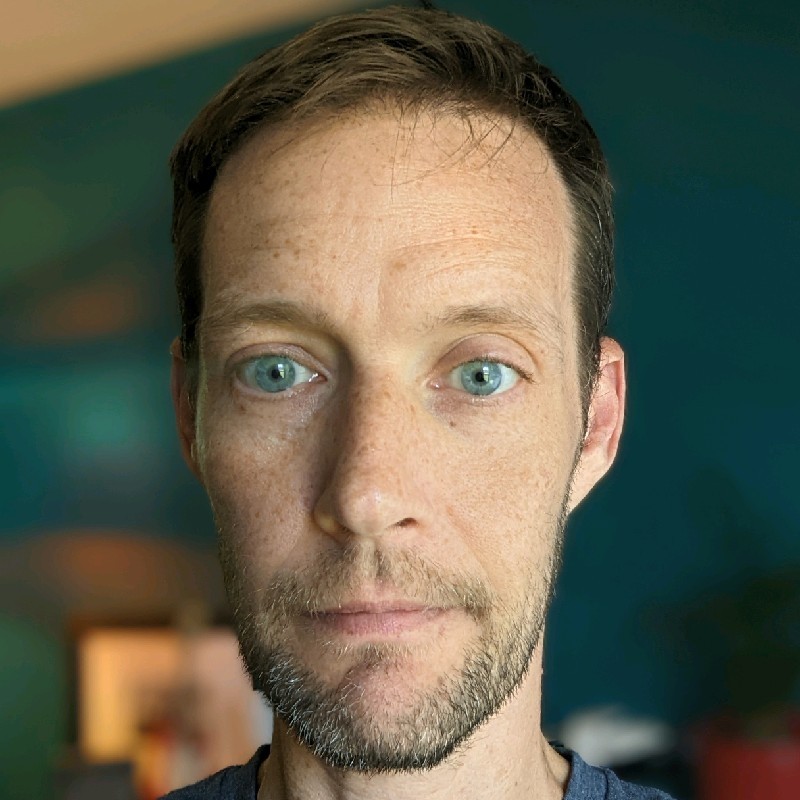 Jay Frank
jaymfrank
THE
INTENTS
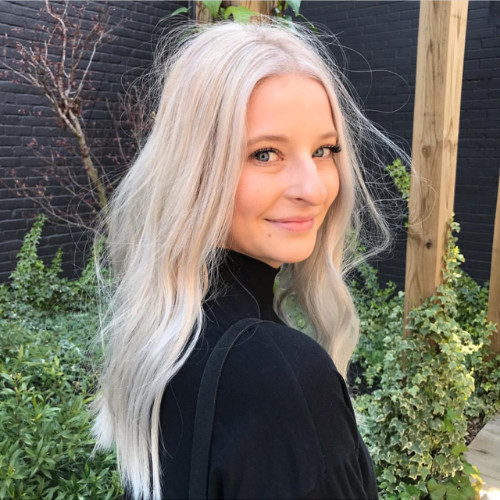 Taylor Merriam
taylormerriam
[Speaker Notes: TAYLOR: No, call me Taylor Merriam.
JAY: And call me Jay Frank.]